The Society for the Preservation of Natural History Collections, June 17- 22, 2013, Rapid City, South Dakota
Inside Zoological Collections: Perspectives of the Academic (Re)user
Ixchel M. Faniel, Ph.D.
OCLC Research
fanieli@oclc.org
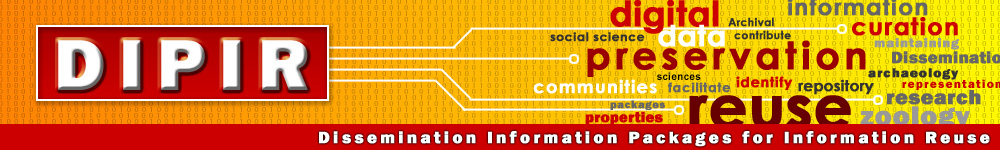 Institute for Museum and Library Services (IMLS) funded project led by Drs. Ixchel Faniel (PI) & Elizabeth Yakel (co-PI)

Studying the intersection between data reuse and digital preservation in three academic disciplines to identify how contextual information about the data that supports reuse can best be created and preserved. 

Focuses on research data produced and used by quantitative social scientists, archaeologists, and zoologists. 

The intended audiences of this project are researchers who use secondary data and the digital curators, digital repository managers, data center staff, and others who collect, manage, and store digital information.
For more information, please visit http://www.dipir.org
Research Motivations & Questions
What are the significant properties of quantitative social science, archaeological, and zoological data that facilitate reuse? 

2. How can these significant properties be expressed as representation information to ensure the preservation of meaning and enable data reuse?
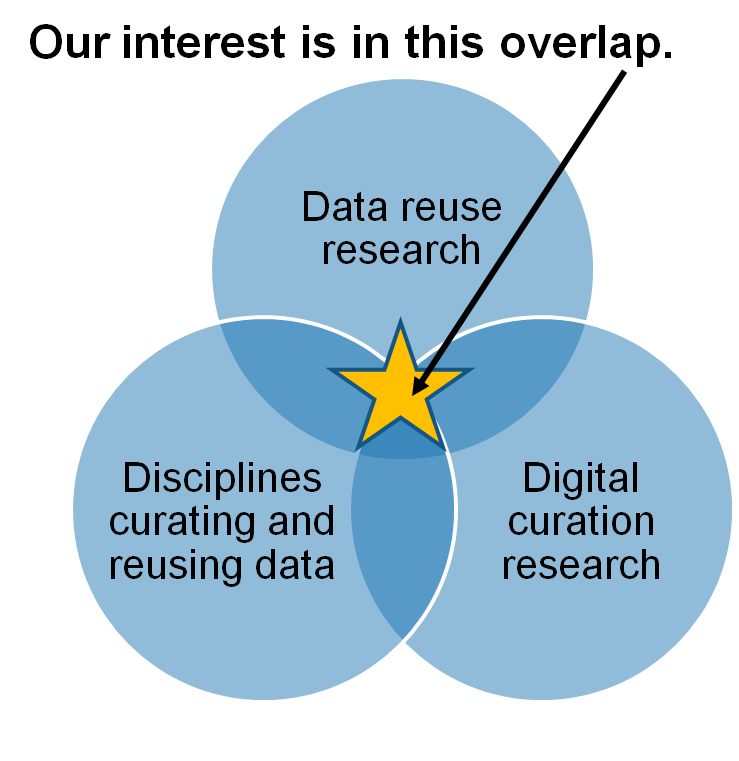 Faniel & Yakel 2011
The Research Team
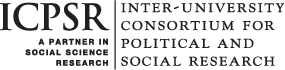 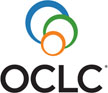 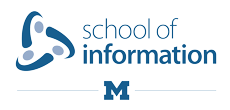 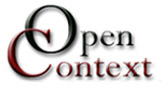 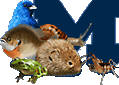 Methods Overview
A Snapshot of the 27 Data Reusers
reuse data from other  repositories and websites
96%
93%
reuse data from museums and archives
63%
are systematists
37%
study ecological trends
reuse data from colleagues
26%
reuse data from journal articles
26%
The Data Discovery Process
I’m at the point now where people know that this is kind of one of those things that I do. And so, people say “Oh, I have this dataset” or “I know someone who has this dataset...” (CAU11).
… we started from that [author] paper and then added to it from other people’s work…So mostly from…reading other people’s papers (CAU22).
I knew from prior experience which museums had large collections of material from the part of the world I was interested in (CAU19).
…that [aggregator repository] targets so many different collections that once you have access you know pretty much…You can identify very quickly what you need (CAU13).
Data Selection Criteria
Condition of specimen
Data coverage
Geographic precision
Results of pre-analysis
Identification or location errors
Matches another dataset
Availability of voucher specimen
Relevant taxonomically
Sequence has been published
Time period specimen collected
Data selection based on research objectives
…that’s the first filter…looking for specific species. And then for me, yeah, it’s been mostly about the geographic precision of the data, to say whether or not I can use that record for something. (CAU26).
For things like measurement, you want a well-preserved specimen that’s relatively straight and intact. (CAU01)
…often when it doesn’t meet my needs the most obvious reasons would be there’s just not enough data or it doesn’t cover…Like geographically it doesn’t cover the area I’m interested in well enough (CAU03).
Data selection based on other datasets
…we decide, okay, these georeferences have an error that is 
probably higher than, let’s say, five kilometers but our climate 
data is the resolution, the pixel size,…is may be 4.5 kilometers. So, anything that is above that size of pixel that we have, we actually cannot use. (CAU14)
I include it [the sequence] in my dataset, do the analyses 
I’m going to do and then based on the results of those 
analysis look to see how those data match with the 
data that I’ve collected. (CAU05)
Trusting the data
I can sort of qualitatively assess what the quality of taxonomic
data might be just by it being, having some mention of the 
museum record. I know [a] …museum worker who is often... I don't know about an expert in say, my group, but at least has access to the relevant literature to make good taxonomic decisions about those fishes from which they took the tissue. (CAU02)
I would go back to the literature to look at the paper it came from.  I guess there is also to some degree the particular researchers’ that actually produced that sequence; I might actually know their reputations or what they kind of work on and trust it more or less. (CAU12)
Trusting the data
A lot of times, it's just a matter of looking at what the Latin name is that they supply because I can't really make a decision based on the information that I'm given. If I had a picture, I could use that when I'm taking into account their ability to identify something. But the main way that I do it is by looking at the geography of where they claim a specimen is located. (CAU17)
Well, if there's a voucher specimen available then I can request that specimen from the museum where it's housed, 
re-examine it, confirm or deny that it is that particular species. If the voucher's there and it's the right species, then I have to go with it. If the voucher is not there, and I really question the identification…Because it's unreliable in my mind. (CAU20)
Acknowledgements
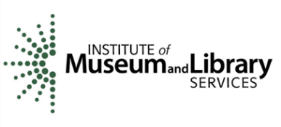 Institute of Museum and Library Services 
Elizabeth Yakel, Co-PI
Partners: Nancy McGovern, Ph.D. (MIT), Eric Kansa, Ph.D. (Open Context), William Fink, Ph.D. (University of Michigan Museum of Zoology)
OCLC Fellow: Julianna Barrera-Gomez
Students: Adam Kriesberg, Morgan Daniels, Rebecca Frank, Jessica Schaengold, Gavin Strassel, Michele DeLia, Kathleen Fear, Mallory Hood, Molly Haig, Annelise Doll, Monique Lowe
Ixchel Faniel			
fanieli@oclc.org
Questions?